AUP2002 Projeto IntegradoProfs.  Denise e Sara
Colaboração: Luiz Rogério Wittmann (doutorando em Design)
Embalagens cartonadas
Papel cartão
Papel cartão
Multicamadas

“É um produto fabricado e seco continuamente, resultante da união, em estado úmido, de várias camadas de papel superpostas, iguais ou distintas, que se aderem por compressão.”
Cartolina
Única camada

“Papel de alta gramatura, composto por uma única camada fibrosa.”
Composição
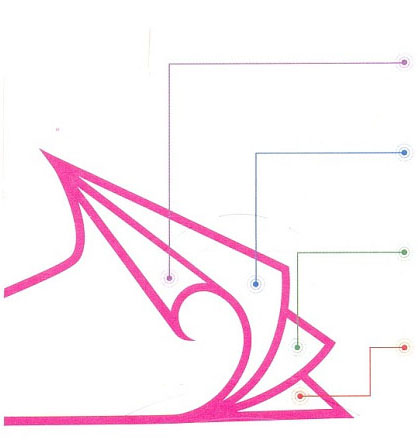 COATING
CAPA
MIOLO
VERSO
Duplex
É um tipo de papel cartão onde a camada externa (frente) é composta de celulose branqueada, revestida com coating. 

As camadas internas ou miolo são produzidas com pastas de celulose de alto rendimento e aparas de processo ou aparas pós consumo

As camadas internas ou miolo são produzidas com pastas de celulose de alto rendimento e aparas de processo ou aparas pós consumo

A camada externa (verso) é composta de celulose não branqueada

Aparas de processo: oriundas do processo de produção
Triplex
É um tipo de papelcartão onde a camada externa(frente) é composta de celulose branqueada, revestida com coating.

As camadas internas ou miolo são produzidas com pastas de celulose de alto rendimento (TMP) e aparas de processo

A camada externa (verso) é composta de celulose branqueada
Cartão Sólido (Folding)
Com diferentes camadas brancas, compõe embalagens de cosméticos, medicamentos, produtos de higiene pessoal, capas de livro, cartões-postais e cigarros.
Principais aplicações
Sólidos: cigarros, perfumaria, postais, material de apoio a ponto de venda

Tríplex: perfumaria, cosméticos, higiene pessoal, alimentos (uso direto), farmacêuticos, festas, mídia, material informática, escolar, etc.

Duplex: higiene e limpeza, alimentos, bebidas, autopeças, brinquedos, calçados, ferramentas, material de construção, etc.
Propriedades
Brancura
O papel é mais branco quando reflete de modo balanceado todos os comprimentos de onda do espectro visível, ou seja não ocorre nenhuma invasão de uma cor sobre a outra.

Brilho
Propriedade de refletir a luz com um espelho; está relacionado com lisura superficial.

Espessura 
É a distancia entre a frente  e o verso do cartão expressa em mícron
Gramatura / Espessura / Corpo
Peso de 1 metro quadrado de papel (g/m2)
Distância entre uma face e outra do papel (mícrons)
Espessura / Gramatura (cm3/g)
Dimensionamento de embalagens
As medidas (CxLxA) são externas do produto e internas da embalagem e sempre dadas em milímetro.
Dimensionamento de embalagens
Exemplo de embalagens para latas
Tipos de fechamento: Manual
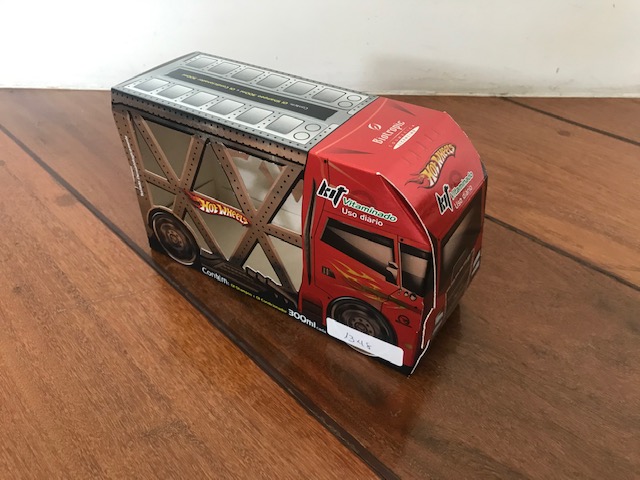 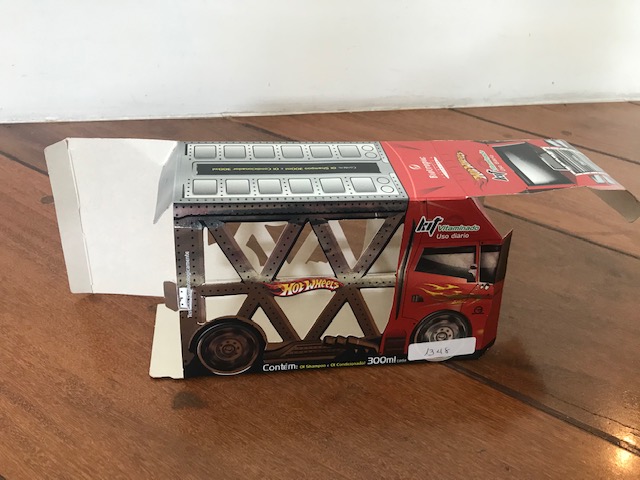 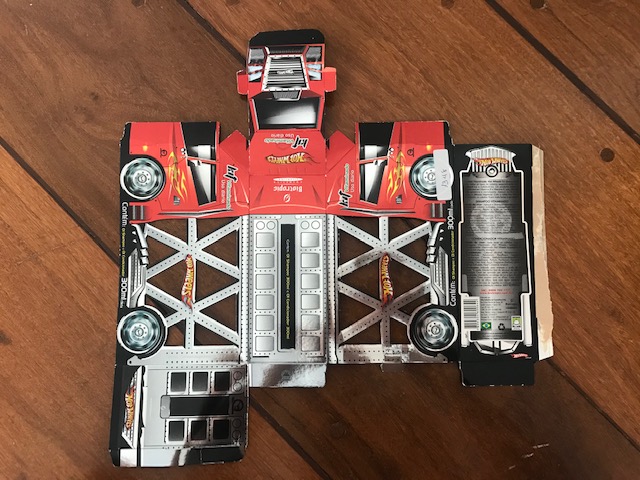 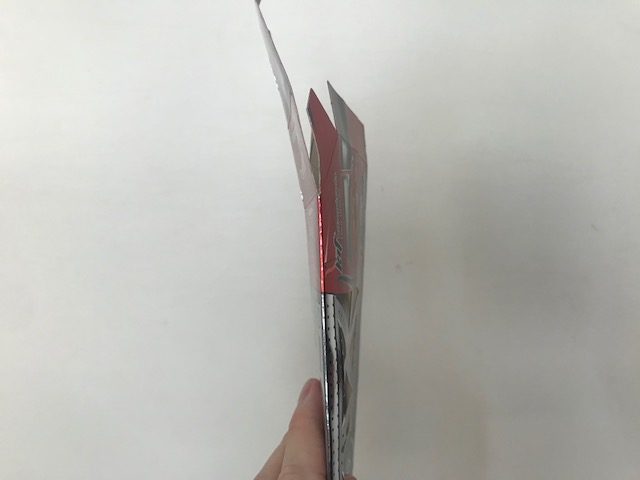 Tipos de fechamento: Manual
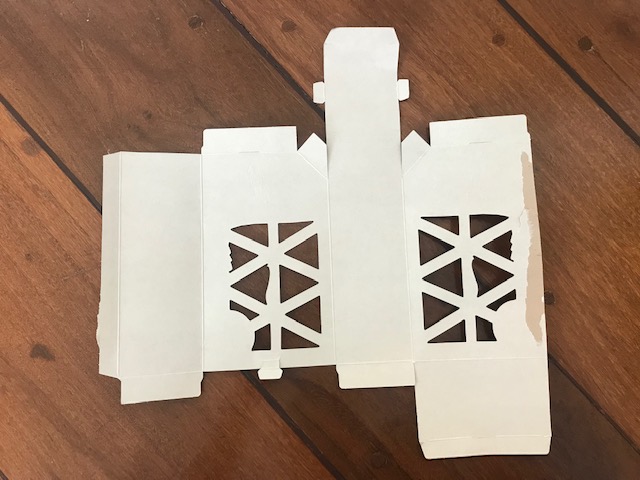 Tipos de fechamento: Manual
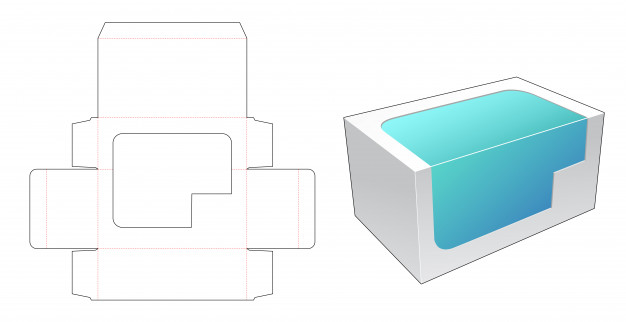 Tipos de fechamento: Automático
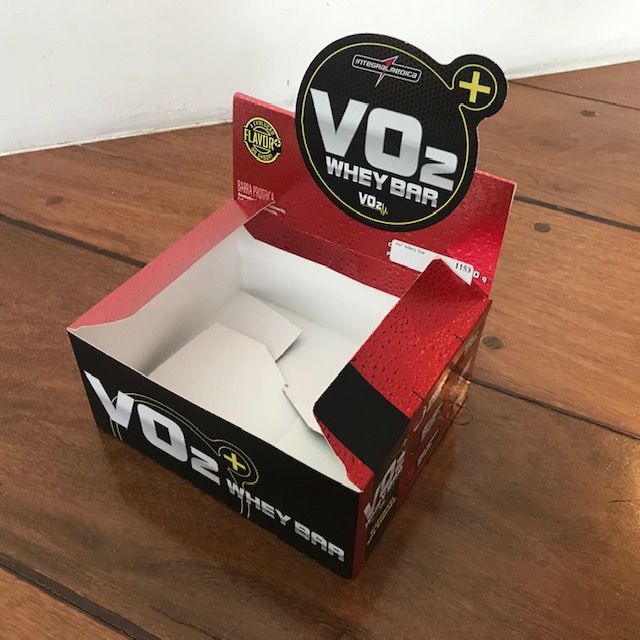 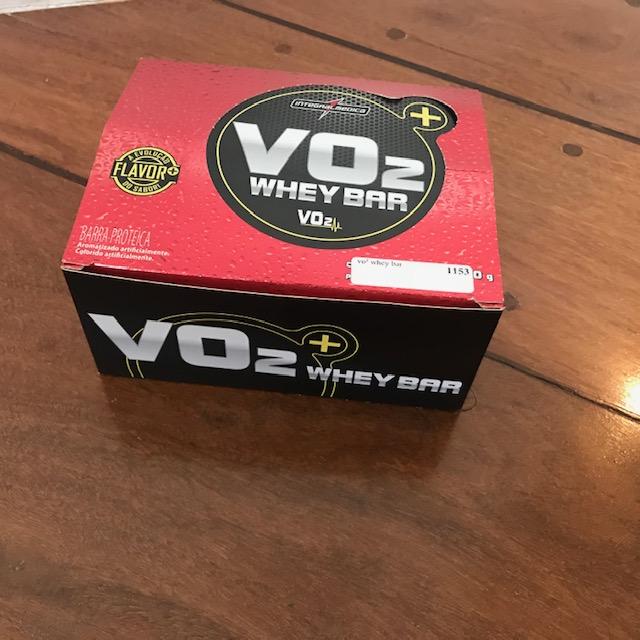 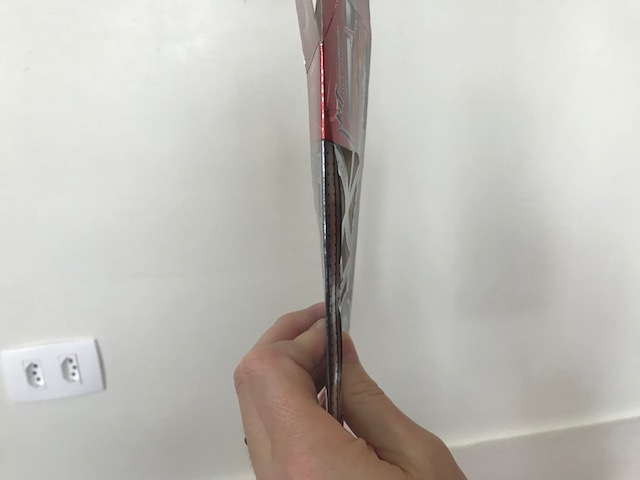 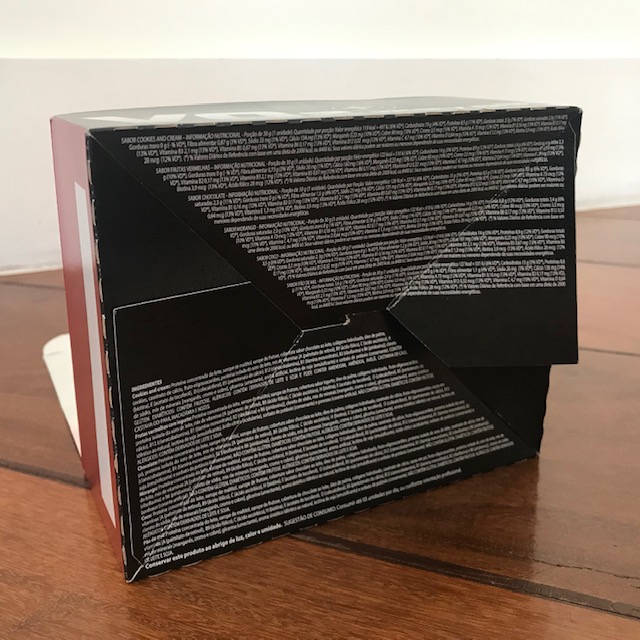 Tipos de fechamento: Automático
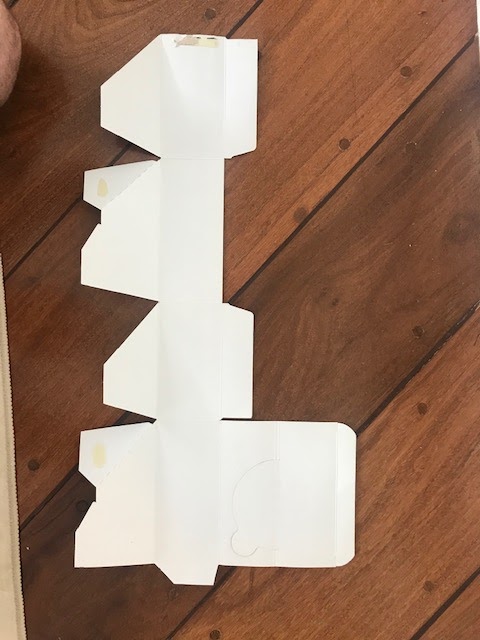 Tipos de fechamento: Automático
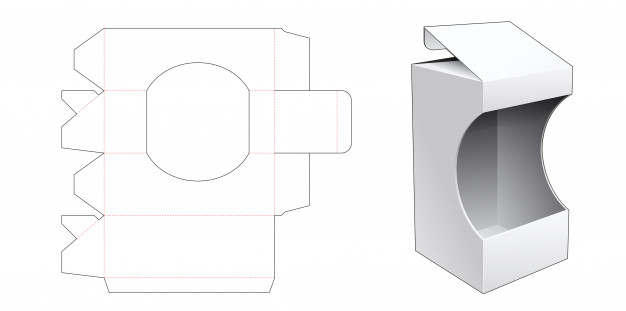 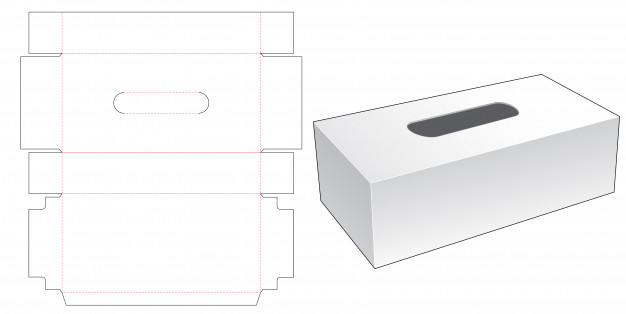 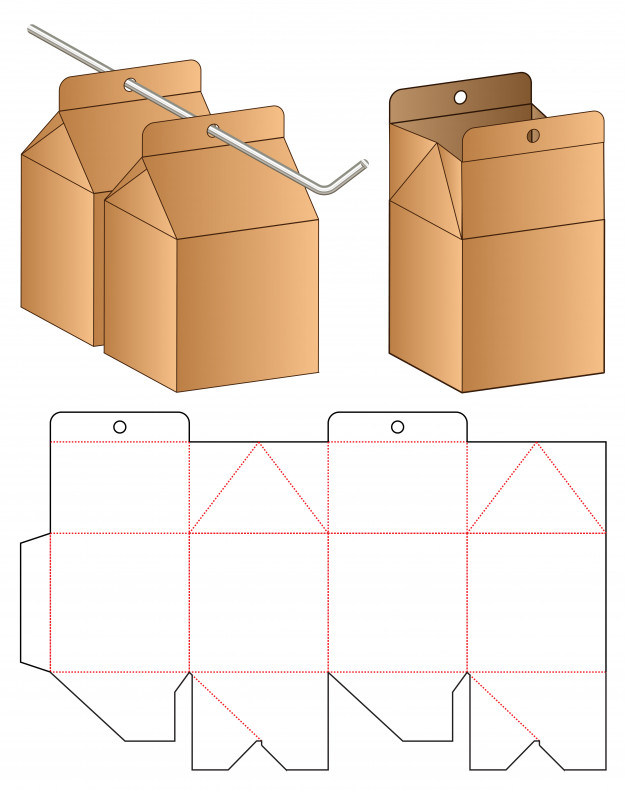 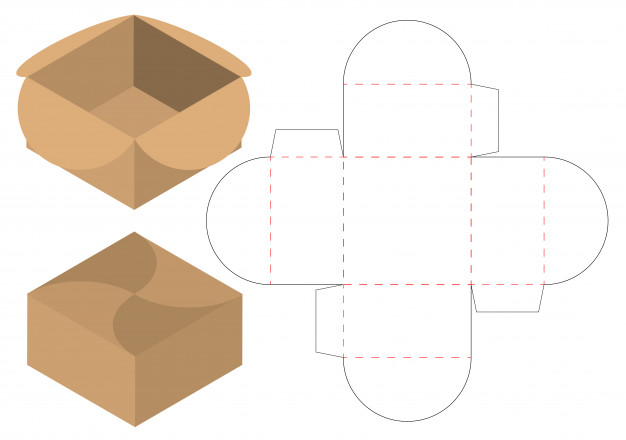 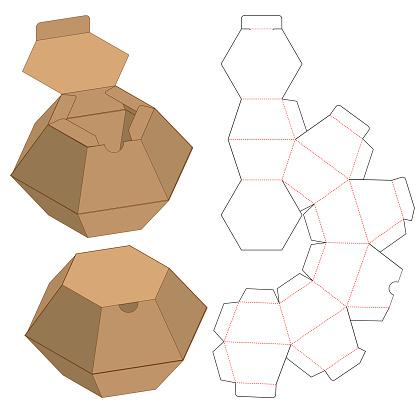 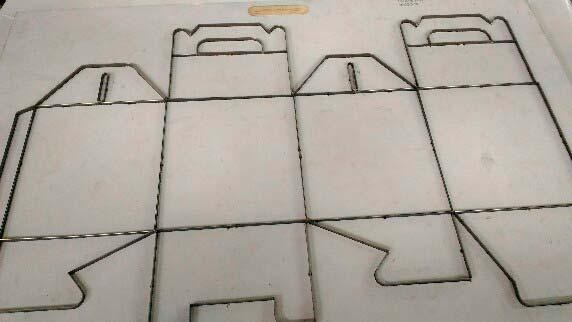 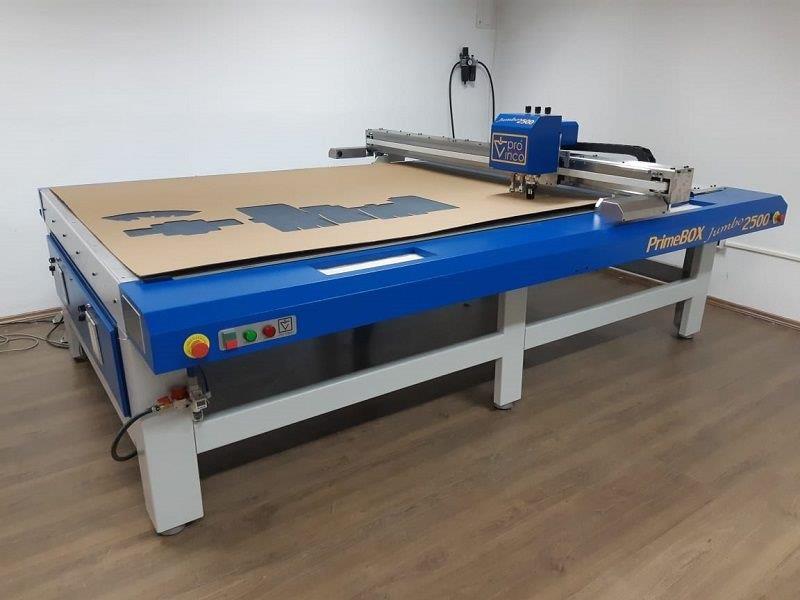 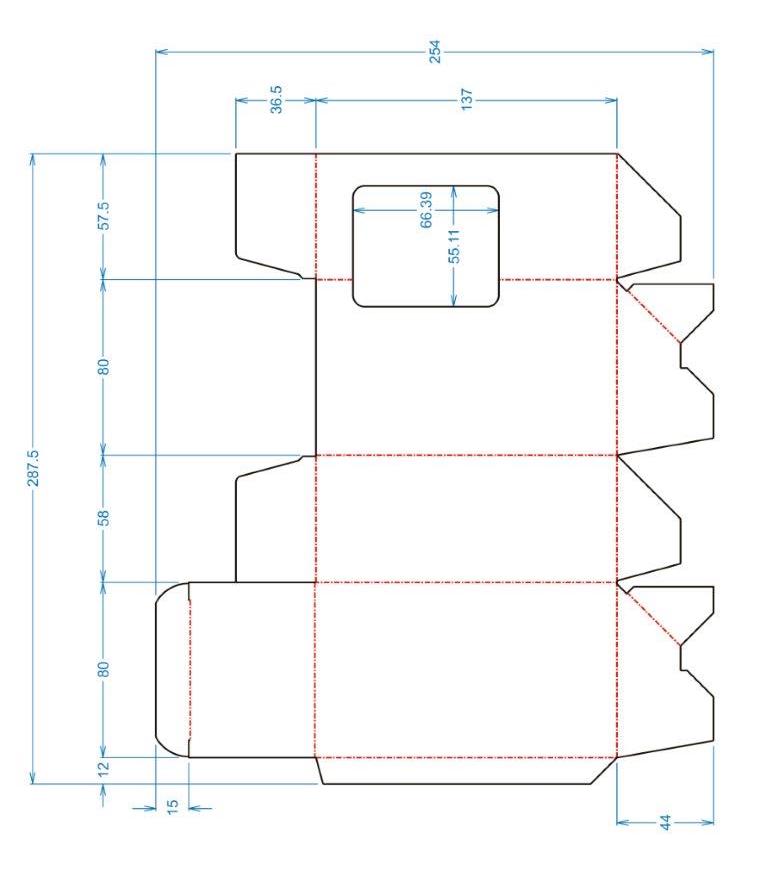 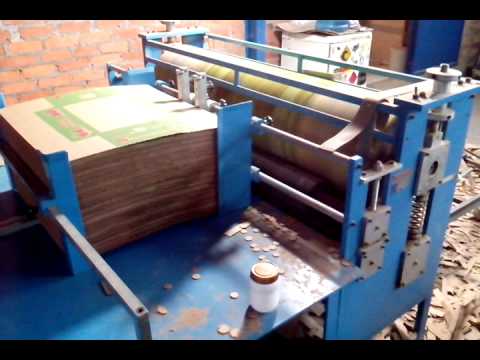 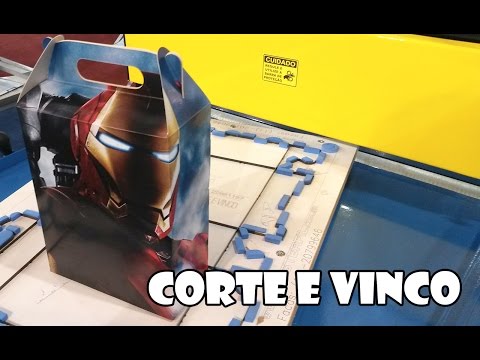 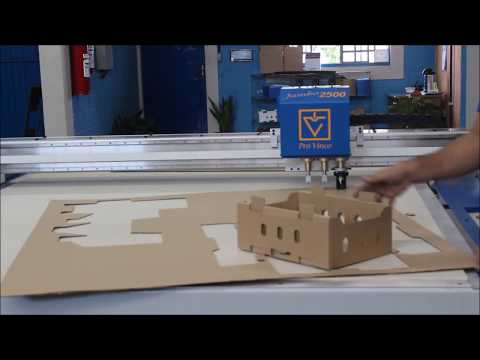